Интернистички осврт на пациенти со МУЛТИПЕН МИЕЛОМ
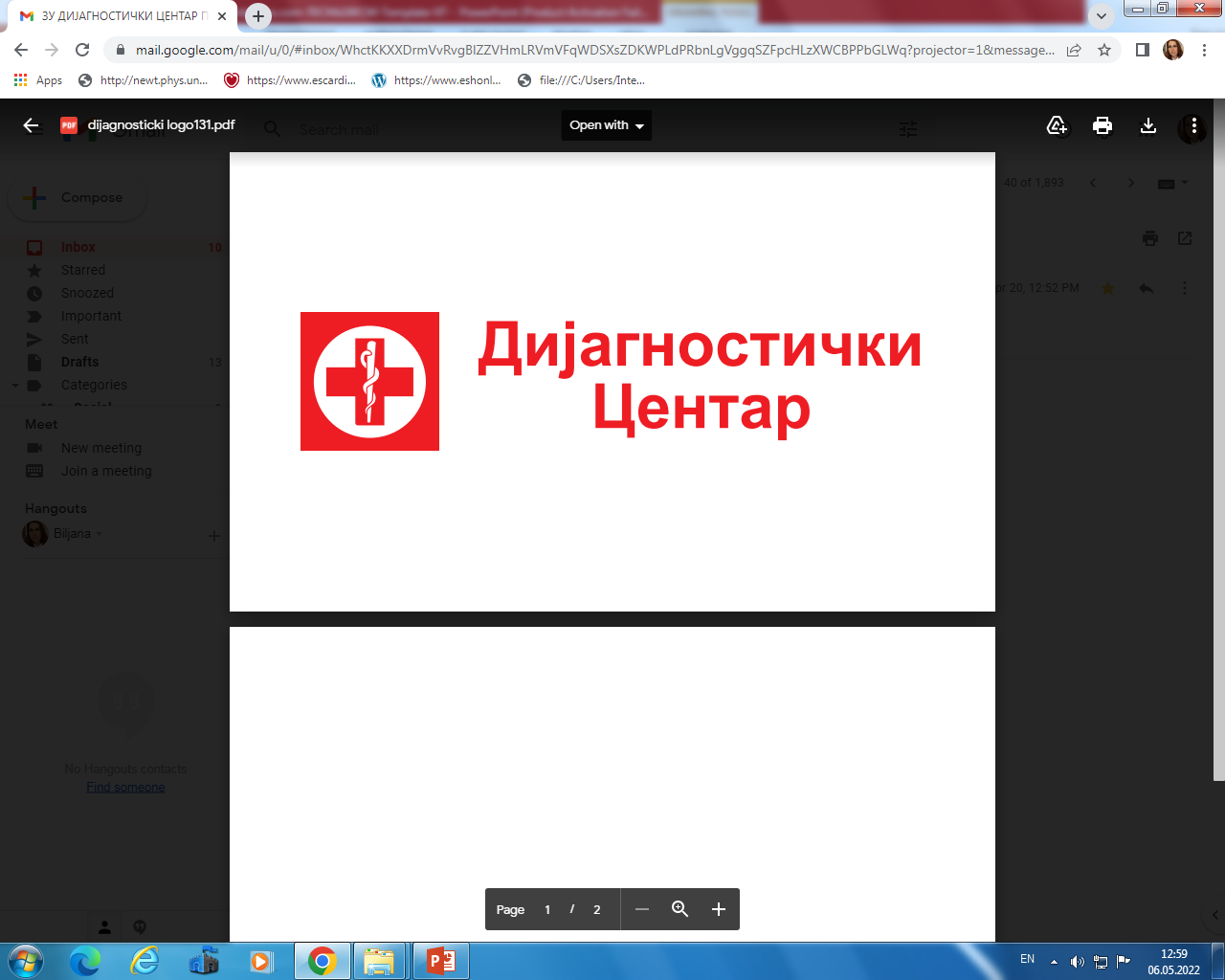 ДР. БИЛЈАНА КОЛЕВА 
СПЕЦ . ИНТЕРНИСТ
ВОВЕД
Дефиниција
Исход
Multiple myeloma: EHA-ESMO Clinical Practice Guidelines for diagnosis, treatment and follow-up Published:February 03, 2021
Clinical_features_and_diagnosis_of_multiple_myeloma_a_population-Pased_cohort_study_in_primary_care/sept.2021
Приказ на случај
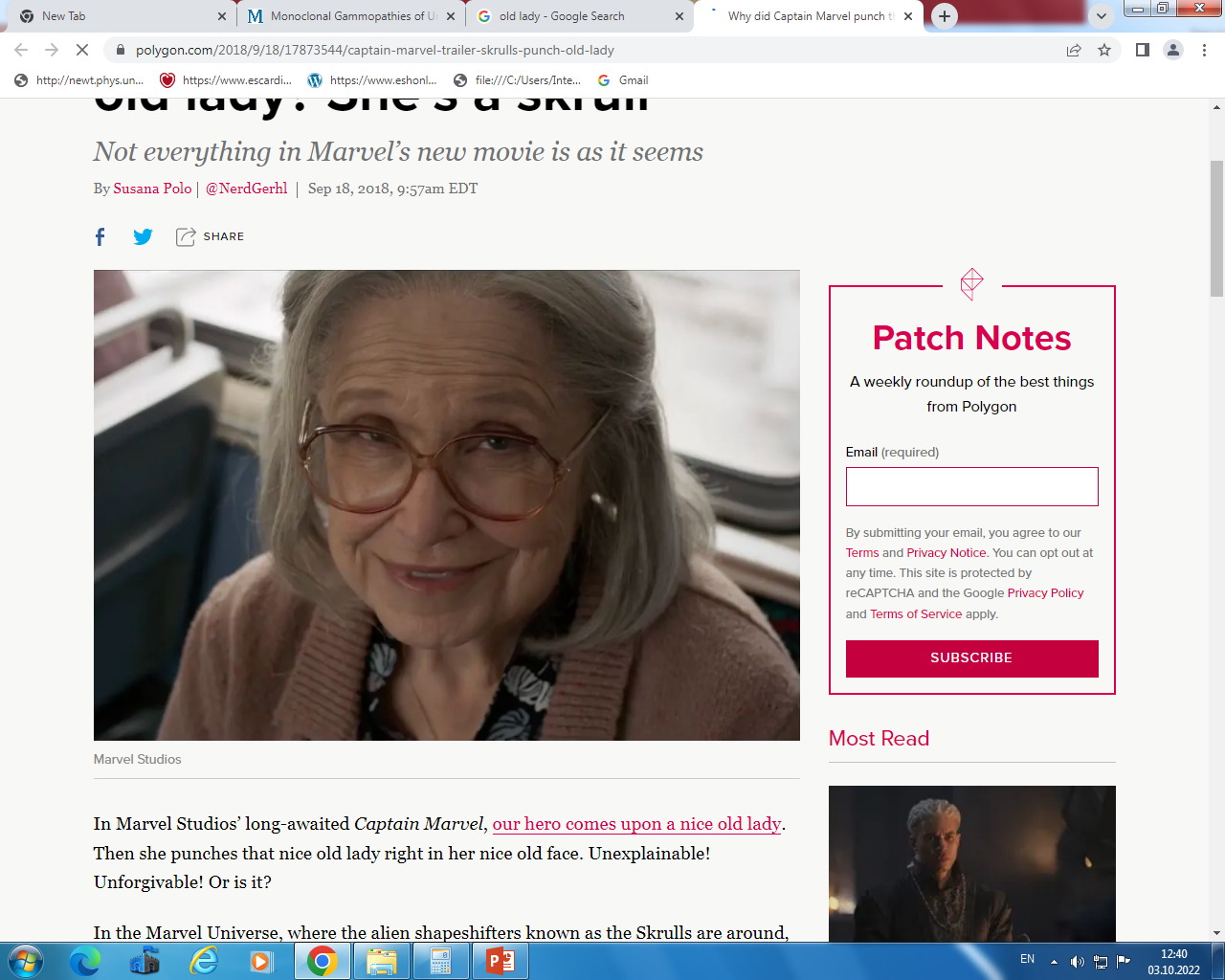 МИНАТИ ЗАБОЛУВАЊА:

ХТА, ДМ тип 2 на таблети. ЛБББ– од пред 13 години
-АБИ —2018  год, со вредности на уреа 49, креатинин 813, ЦРП 49
Paraplegia, St post f-ram vertebrae X--2021година,
 Osteolysis scapulae lat. sin.  Multiple myeloma
Жена на 80 год се жали на повраќање со присуство на свежа крв од пред неколку дена и појава на црна столица од пред еден ден, присутна редукција на хемограм .
Состојба  после инфекција на V прст на лево стопало-поставена на терапија со Fraxiparine a 0,6mg
Дијагноза
Направена  пункција на X торакален пршлен: плазмоцитна инфилтрација од 40%
Биохемија: парапротеин негативен
                         каппа лесни ланци 14,6
                         ламда лесни ланци 1648
Teрапија: радиотерапија во две фракции над зафатениот рбет
                  хемотерапија  МПТ протокол
Лабораториски анализи
СКЕЛЕТНА СЦИНТИГРАФИЈА
Улогата на интернист
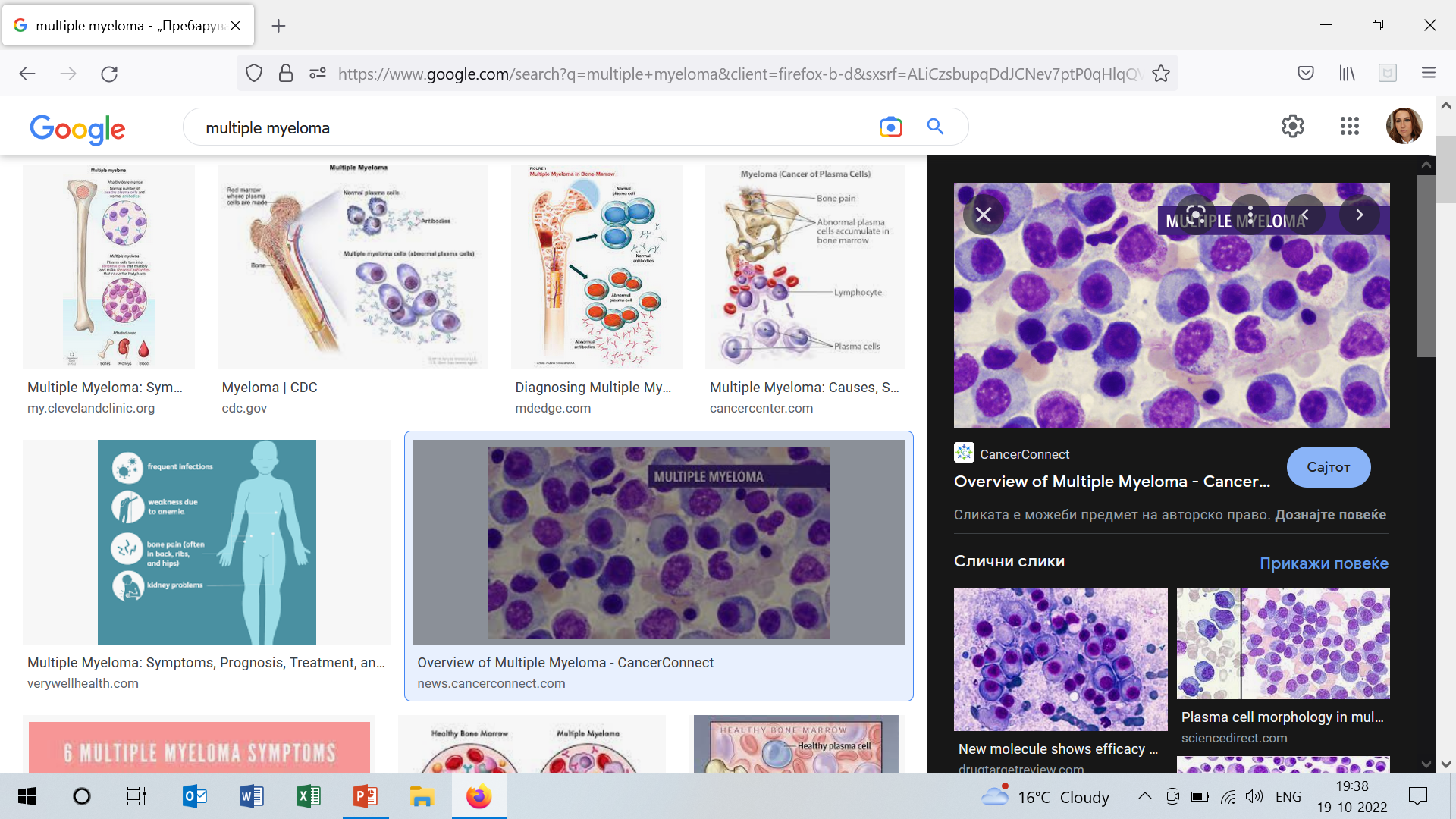 Clinical_features_and_diagnosis_of_multiple_myeloma_a_population-Pased_cohort_study_in_primary_care/sept.2021
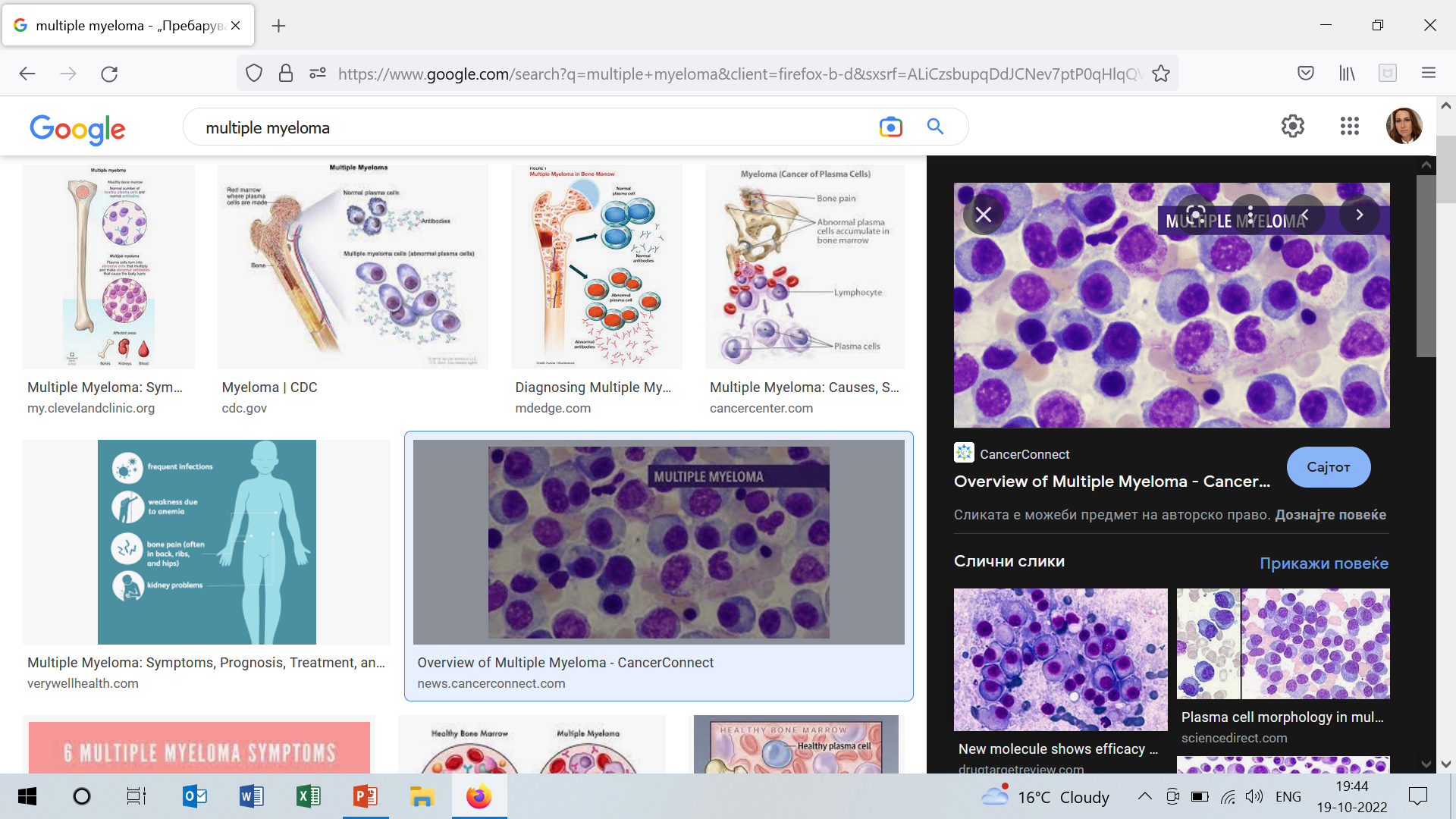 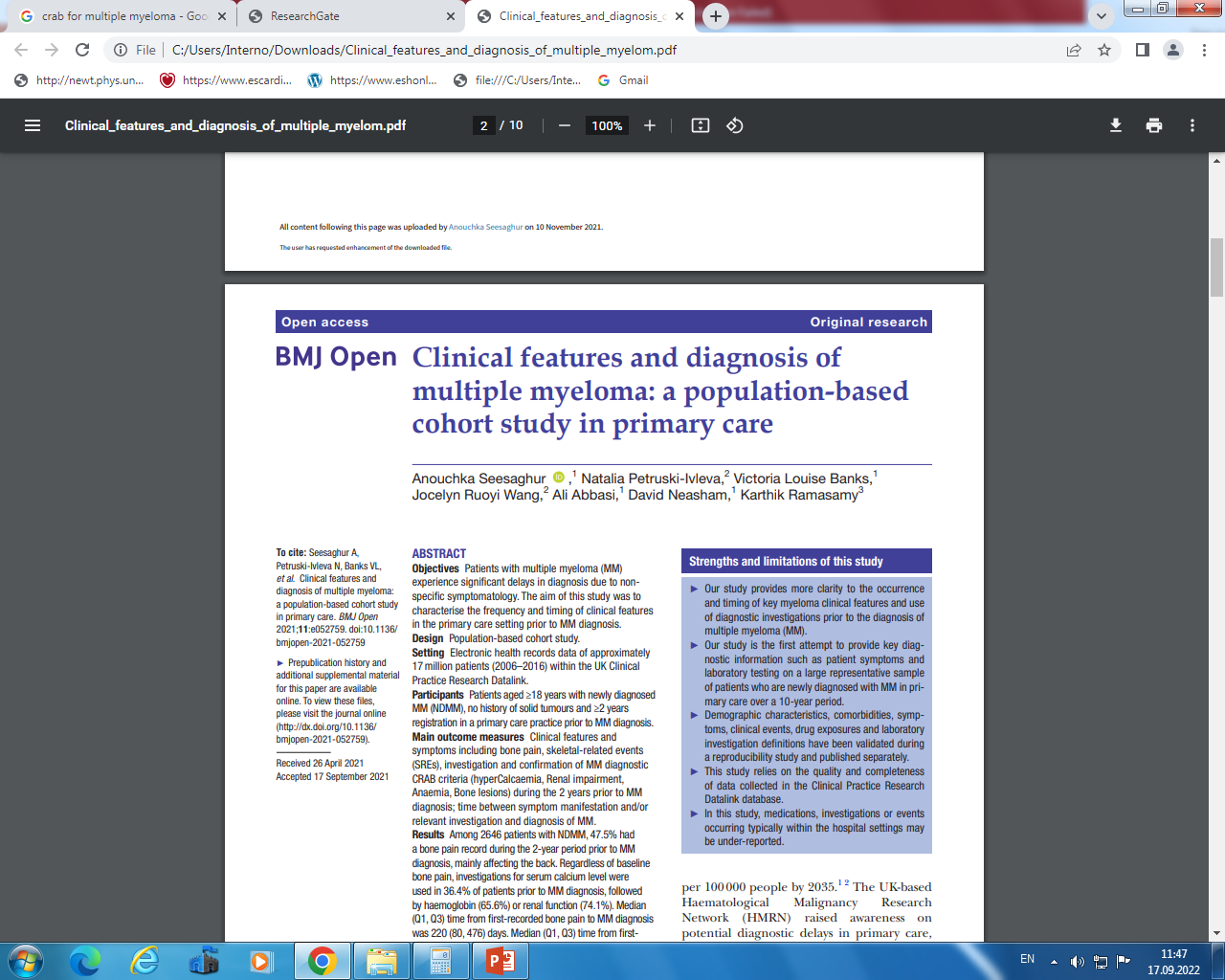 Дијагноза
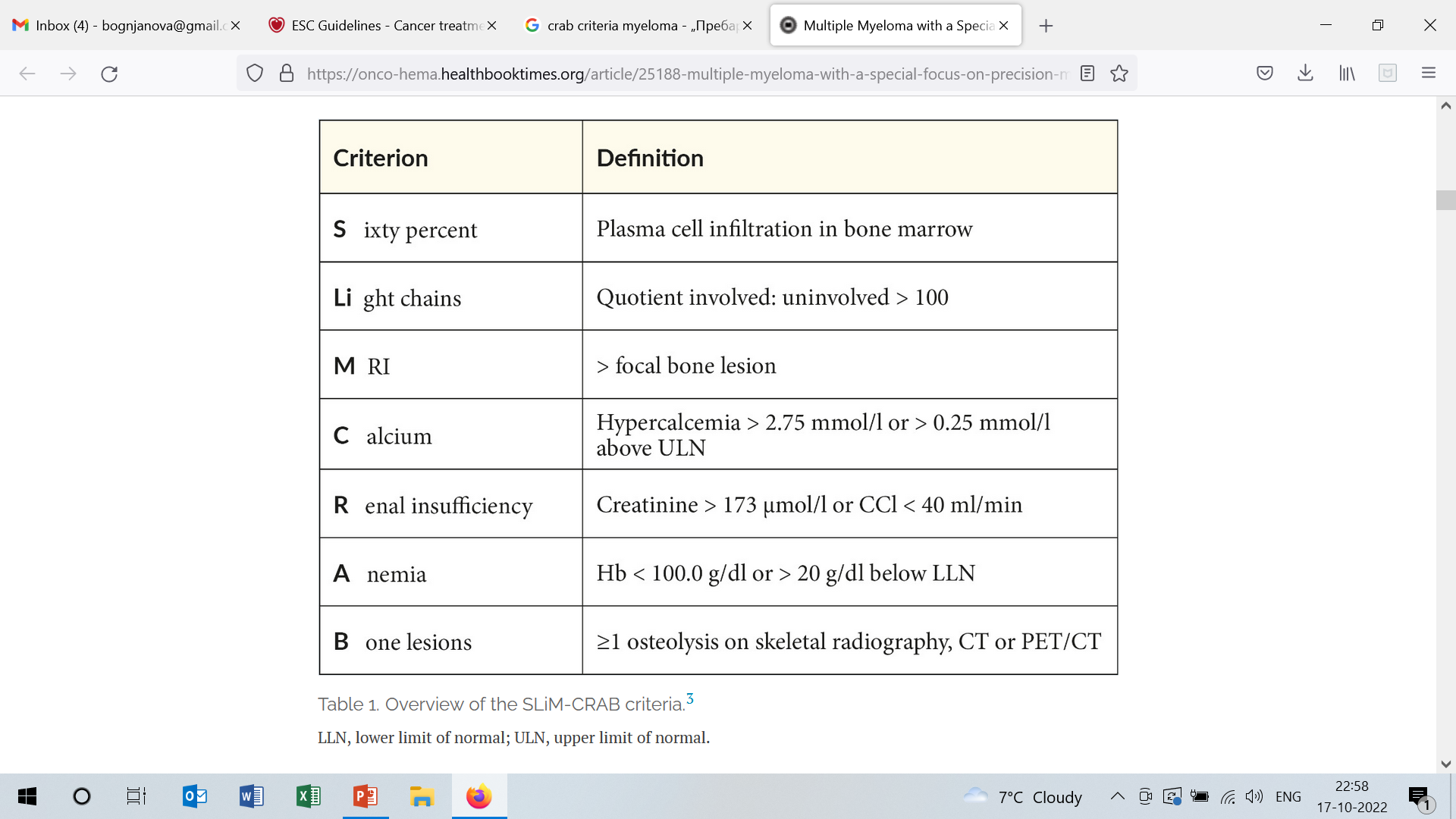 https://onco-hema.healthbooktimes.org/article/25188-multiple-myeloma-with-a-special-focus-on-precision-medicine
Клиничка слика
Болки по коските
  (најчесто грбот и градите )
Гадење, слабост
Опстипација
Губење на апетитот
Чести инфекции
Зголема жед (хиперкалцемија)
Ренална слабост
Анемија- ~30%  крвна анализа
Карпал тунел 
Невролошки симптоми
Clinical_features_and_diagnosis_of_multiple_myeloma_a_population-Pased_cohort_study_in_primary_care/sept.2021
Времe на појавување
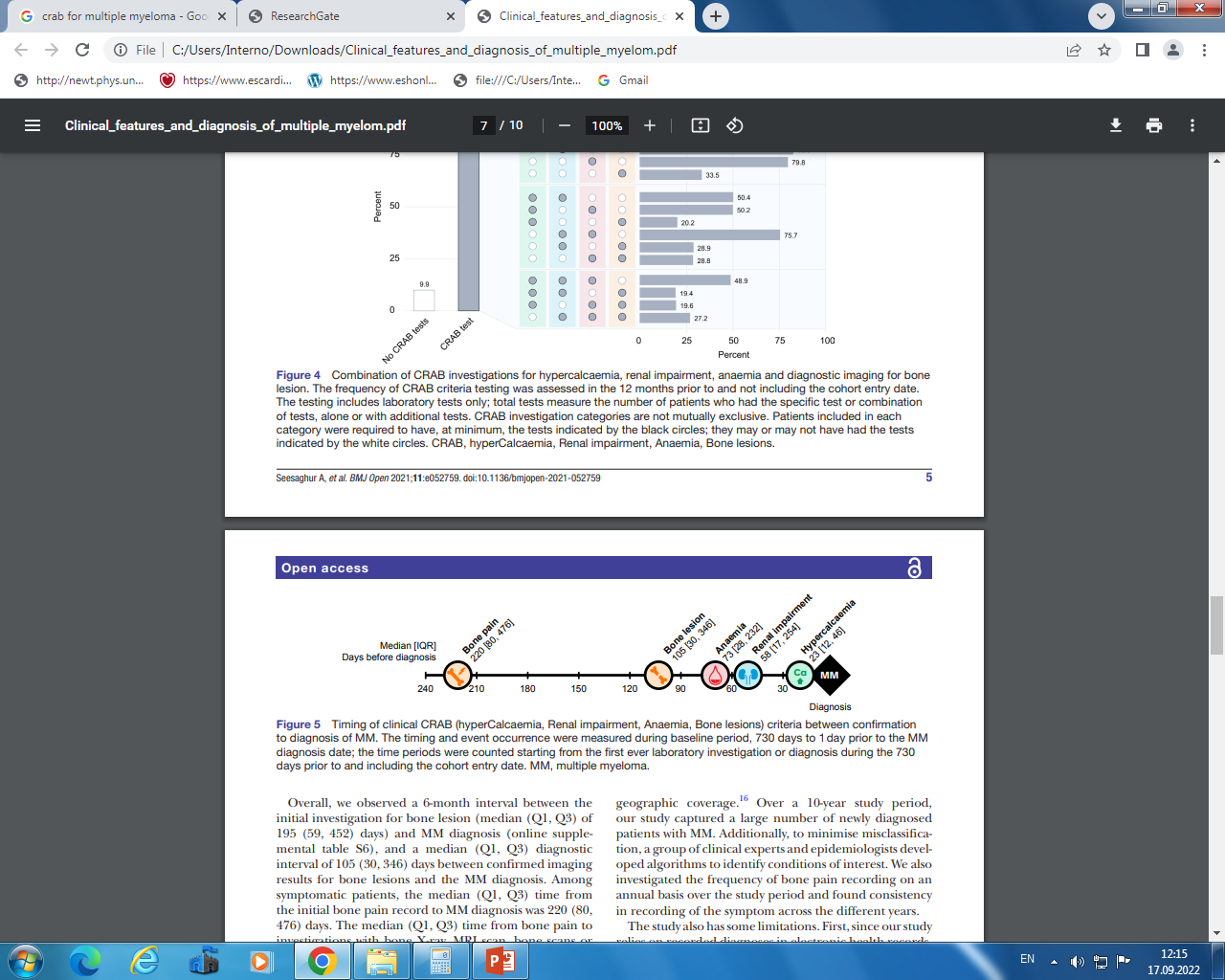 10 - 15 % -↓ Тр leukocytosis-инфилтрација на кс
Se ~50….<20/h
Нормоцитна, нормохромна
Clinical_features_and_diagnosis_of_multiple_myeloma_a_population-based_cohort_study_in_primary_care/
https://www.aafp.org/pubs/afp/issues/2008/1001/p853.html
Коскени лезии
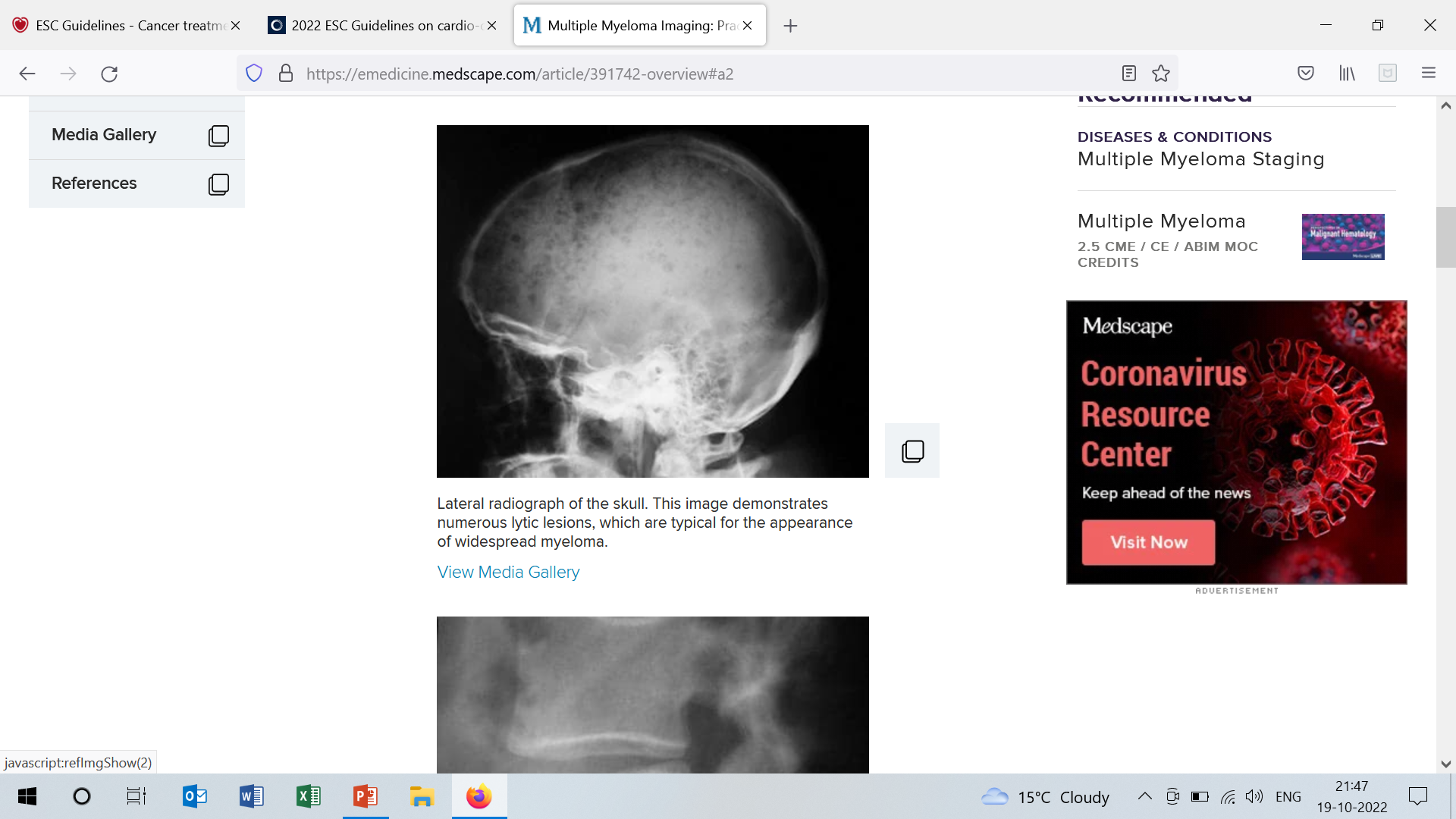 Болна лезија - >50% од кортикален дел на долга коска, (мал кортикален дефект ја зголемува торзионата сила за 60%)

РТГ - литична лезија >50% од трабекуларна коска
МРИ - спинална компресија или плазмоцитоми на меки ткиво
КТ - почувствителна од РТГ (мали лезии на долги коски)
ПЕТ-КТ -  следење
Сцинтиграфија - не дава податок за остеобластна активност


Коскени метаболни маркери-total procollagen type Ⅰ N-terminal peptide (tPINP) и  β C-terminal telopeptide of type Ⅰ collagen (β-CTX)
https://www.aafp.org/pubs/afp/issues/2008/1001/p853.html
- Директни тубуларни оштетувања, амилоидоза
Хиперкалцемична нефропатија, хиперурикемија ( ренална инфилтрација на плазма клетки),  
лесни ланци нефропатија,
амилодна гломерулосклероза
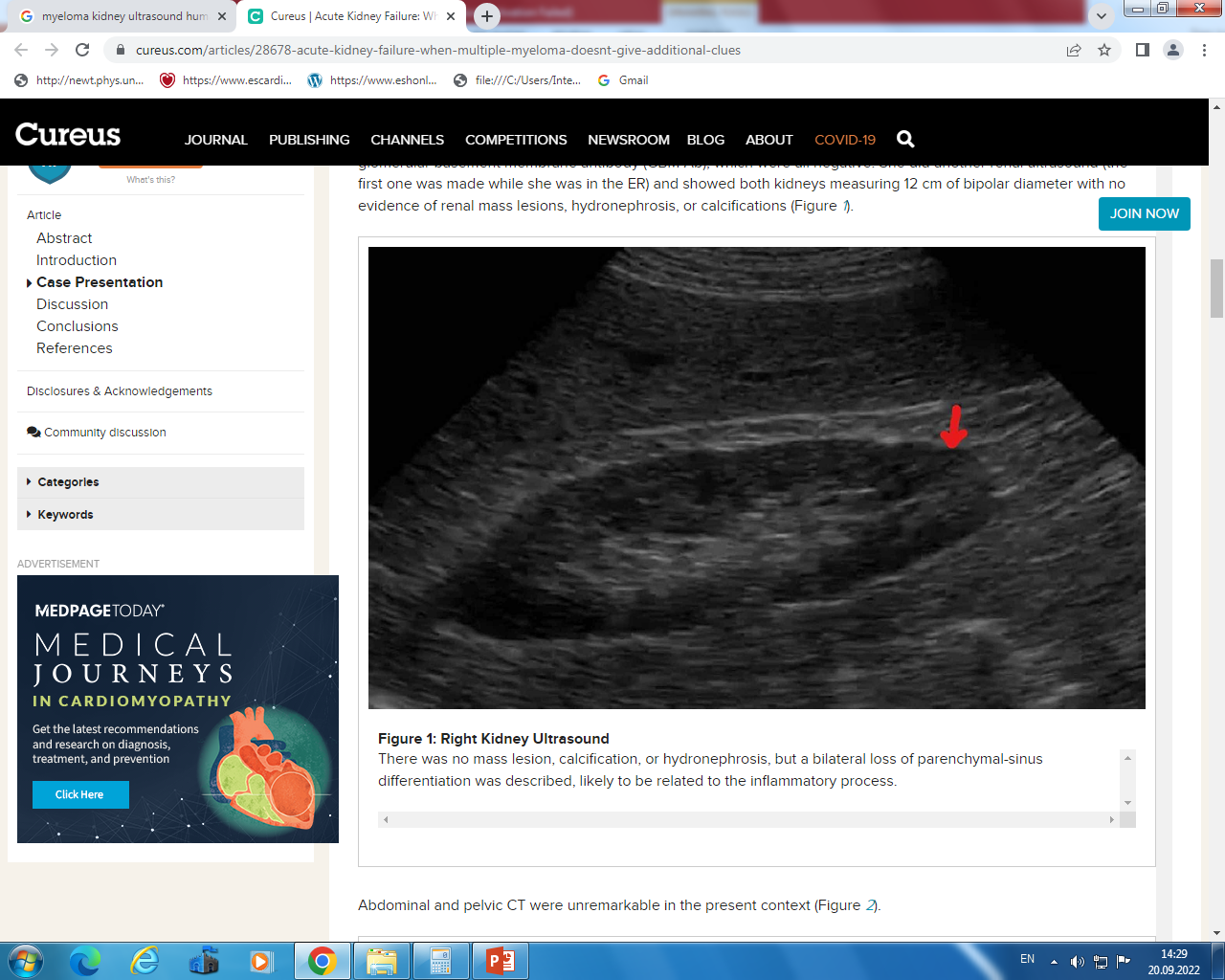 Симптоми
Хиперкалцемија - полиурија, полидипсија..........ДМ ?
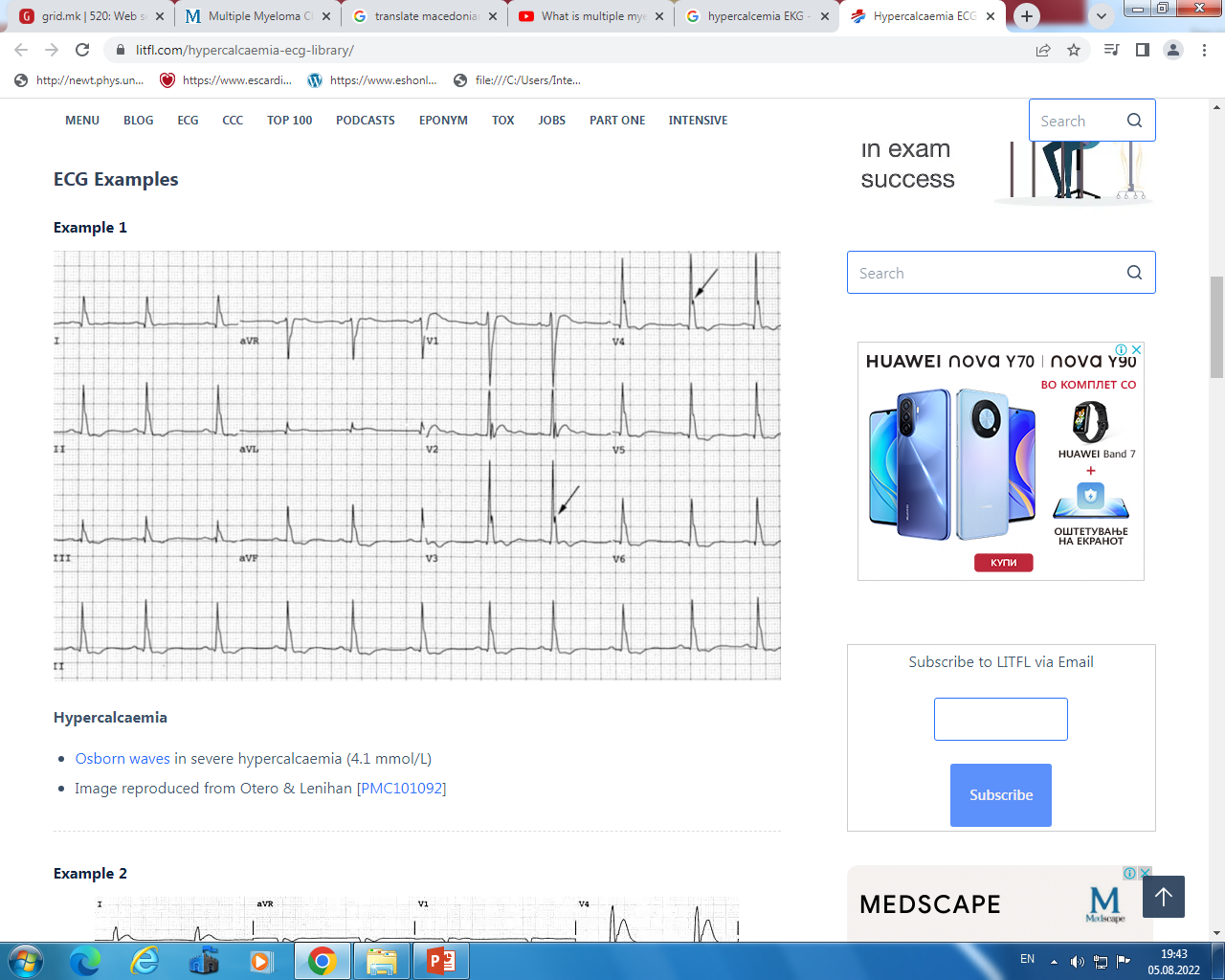 https://www.aafp.org/pubs/afp/issues/2008/1001/p853.html
Срце
Срцева амилоидоза
Myeloma-induced high-output failure – зголемен проток поради спленомегалија, процес посредуван од цитокини (IL-2, IL-6, Gamma interferon ) или многубројни интрамедуларни артериовенски фистули. 
Cardiac index >4 liters/minute/m2
зголемено коскени зафаќање
https://www.ncbi.nlm.nih.gov/pmc/articles/PMC2500028/
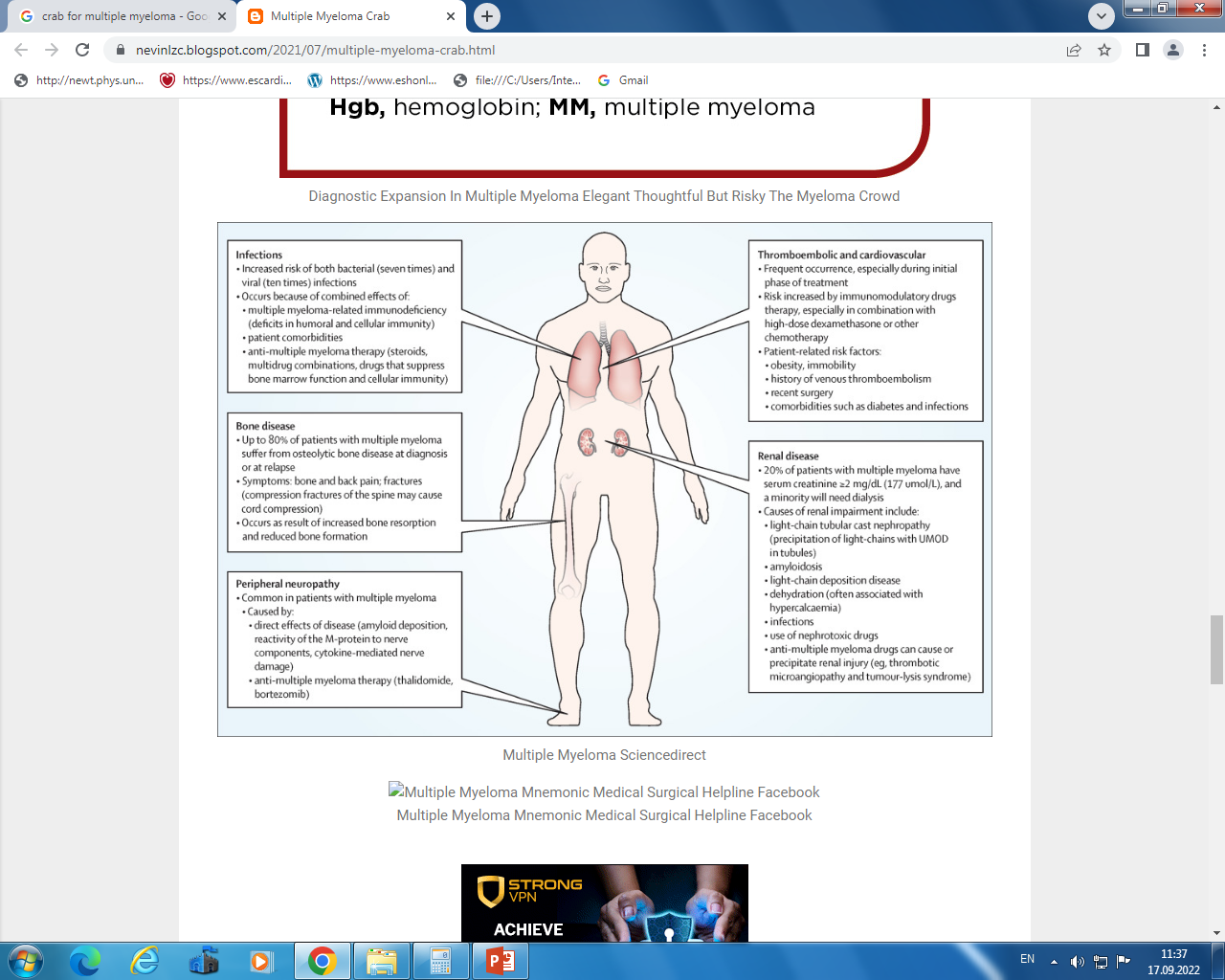 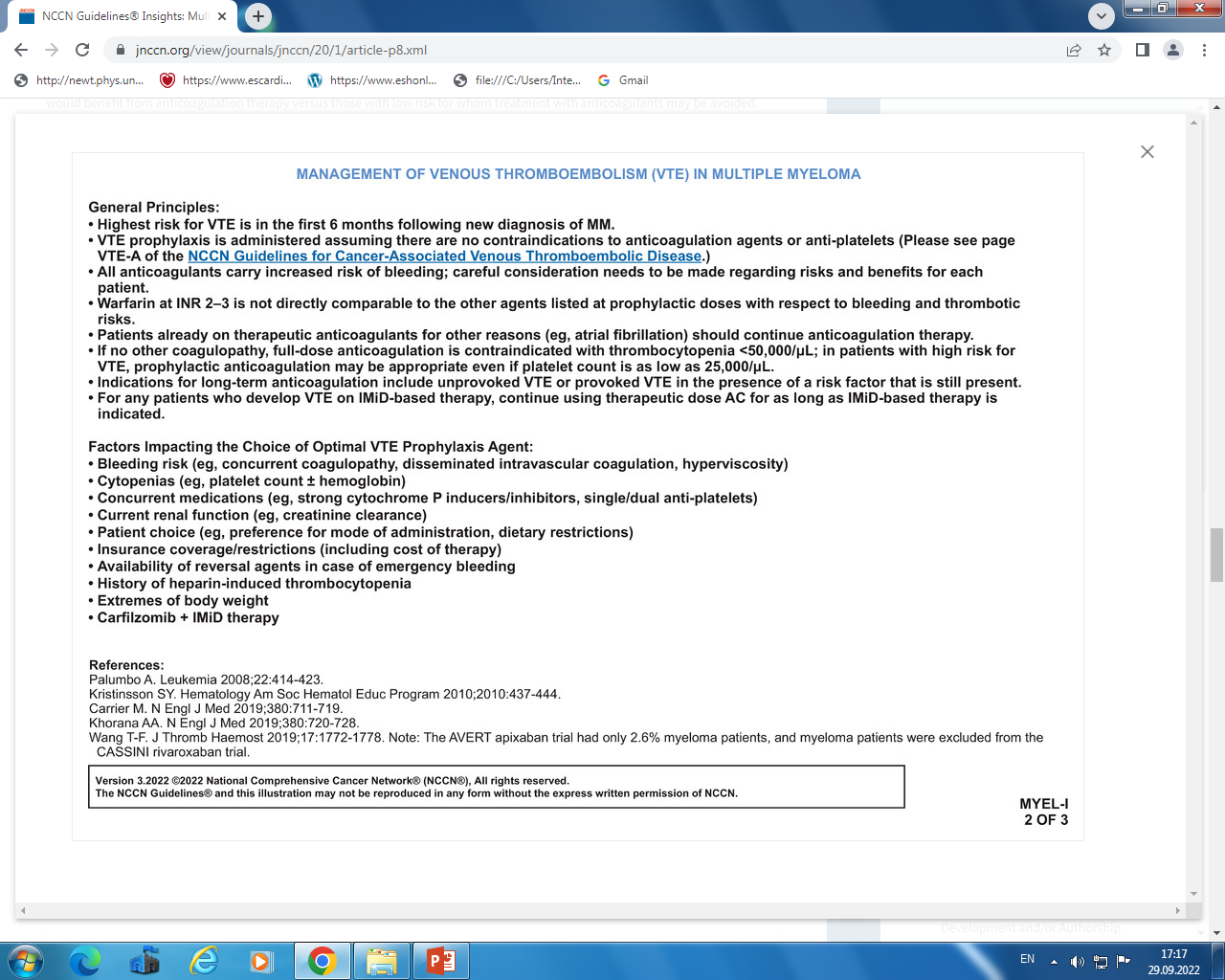 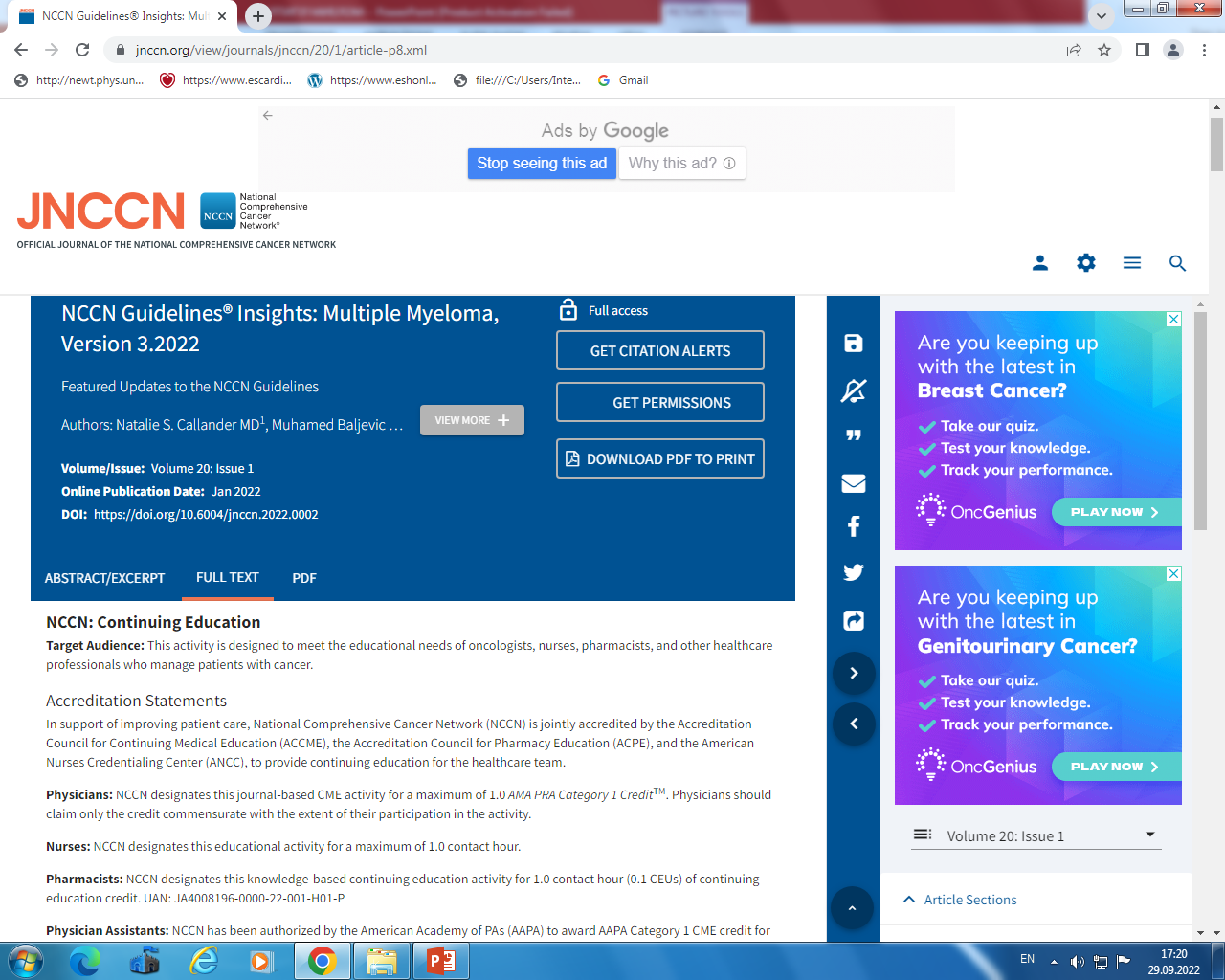 Тромбемболизам
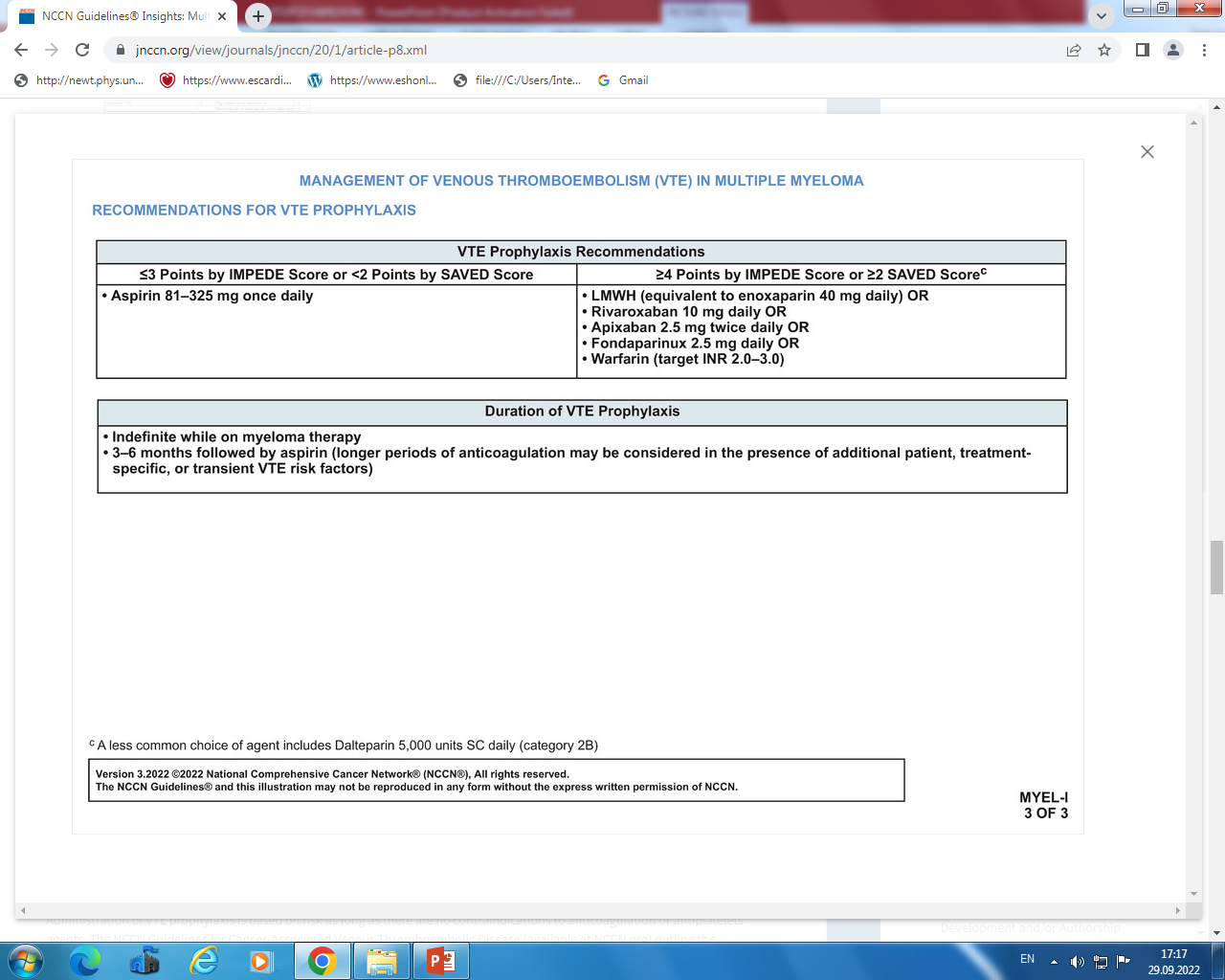 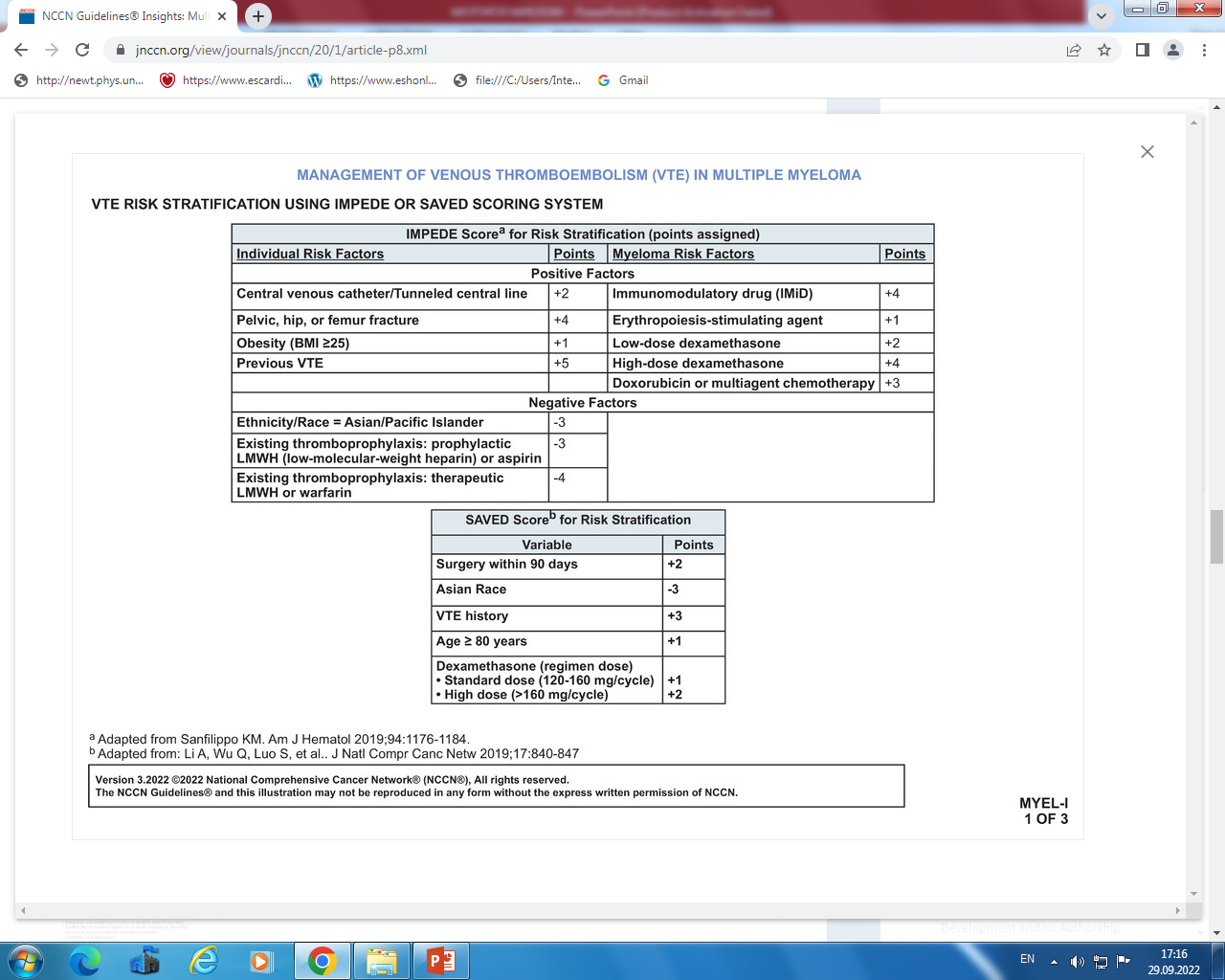 https://jnccn.org/view/journals/jnccn/20/1/article-p8.xml
Несакани ефекти
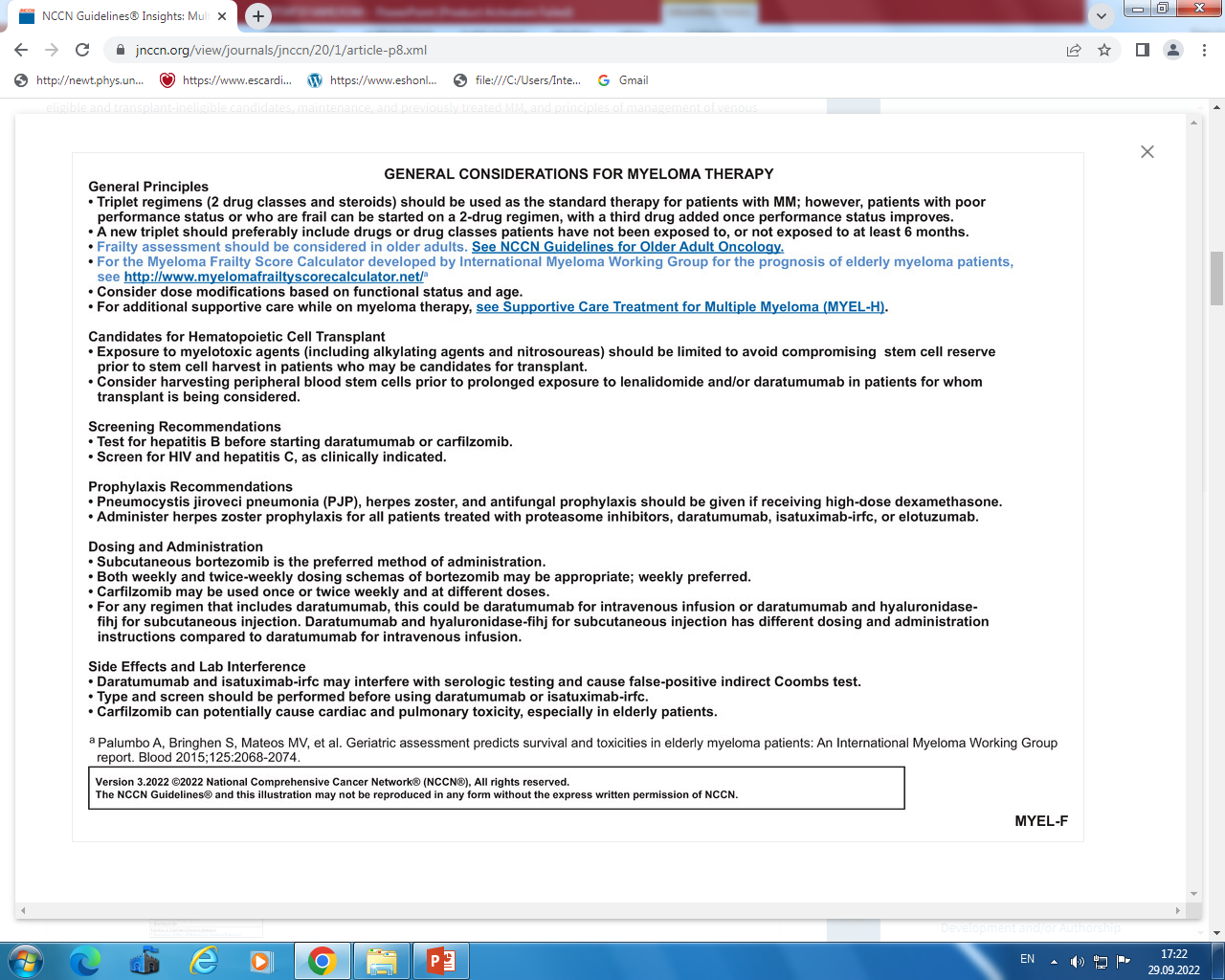 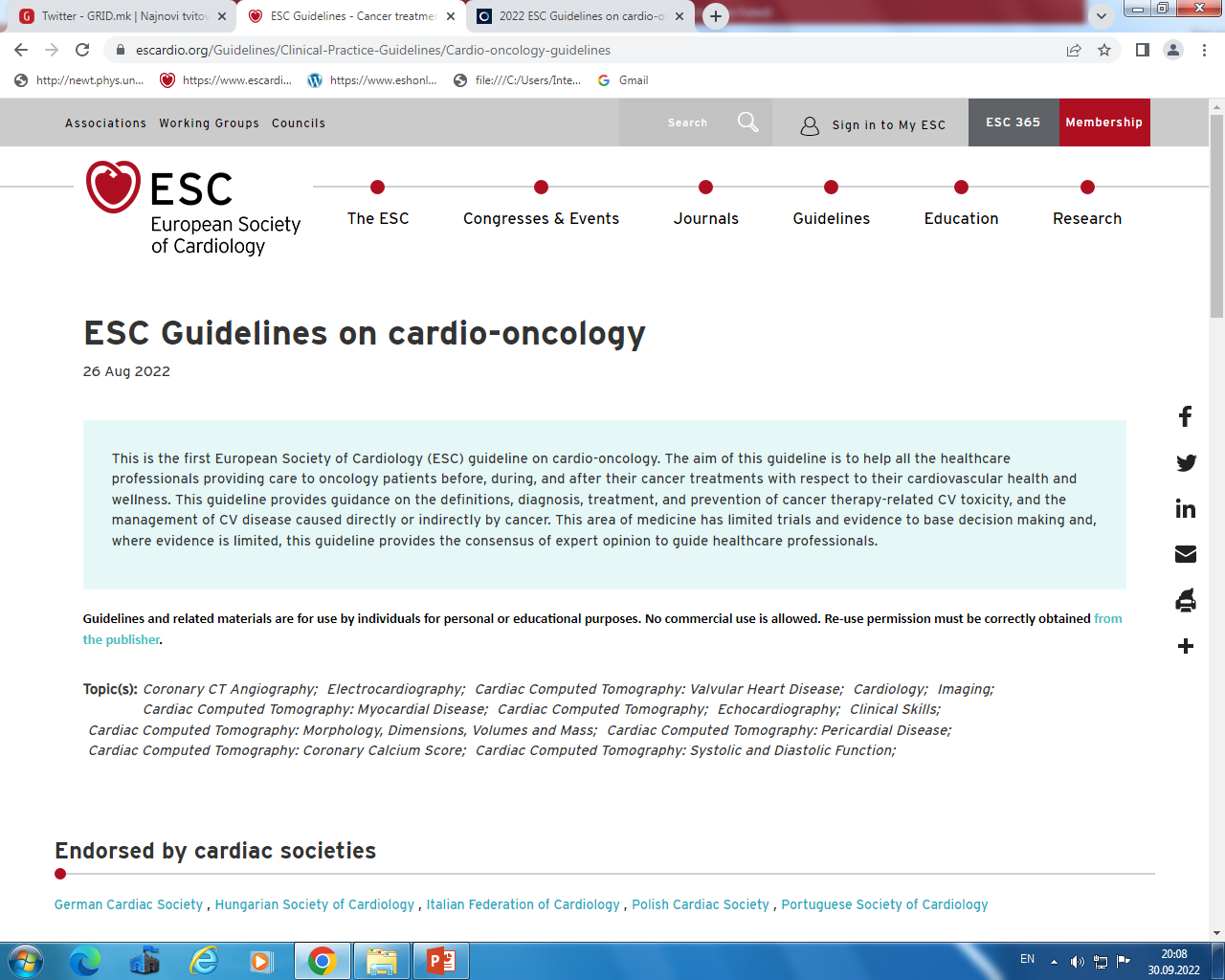 Несакани ефекти од терапија
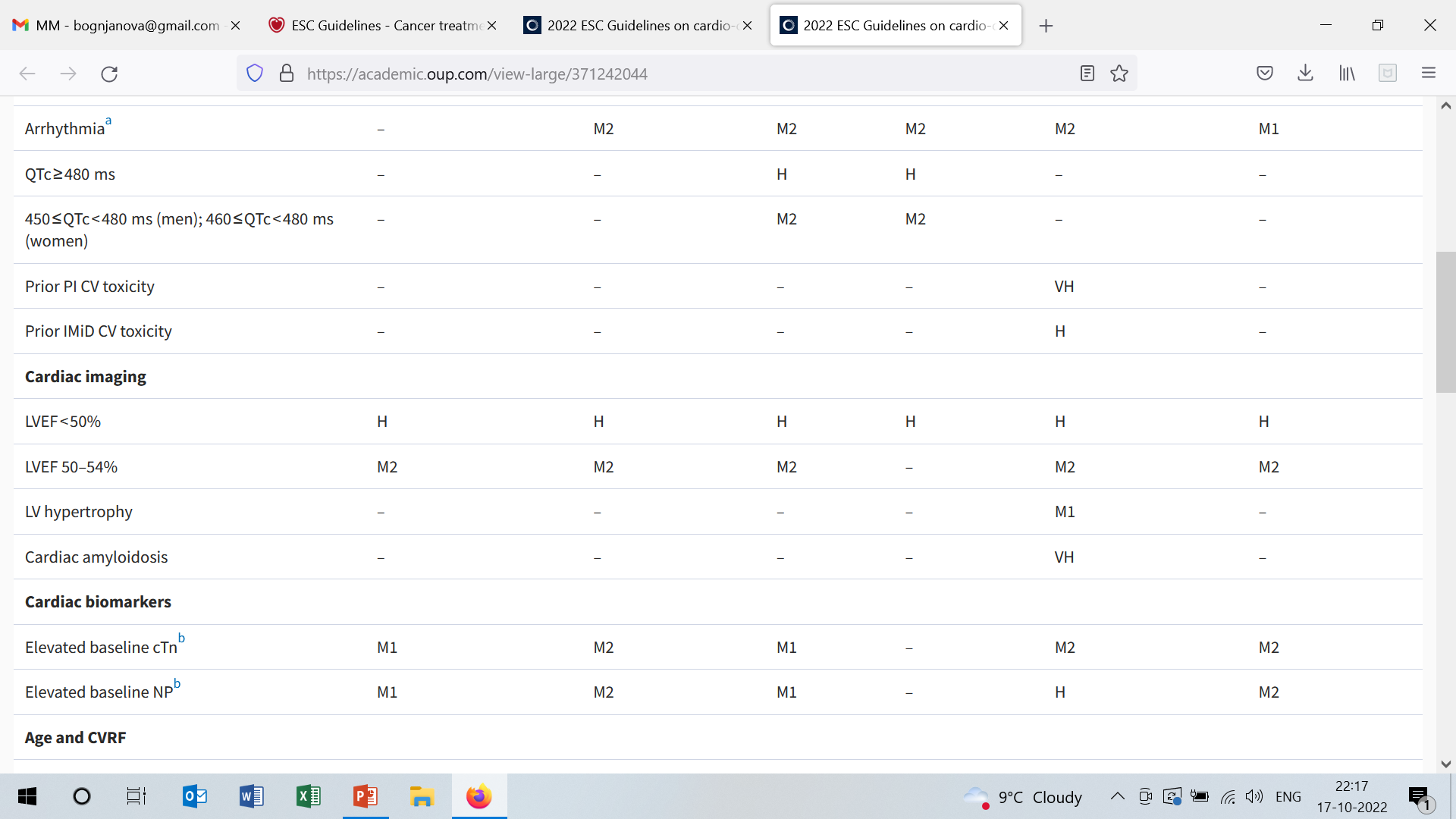 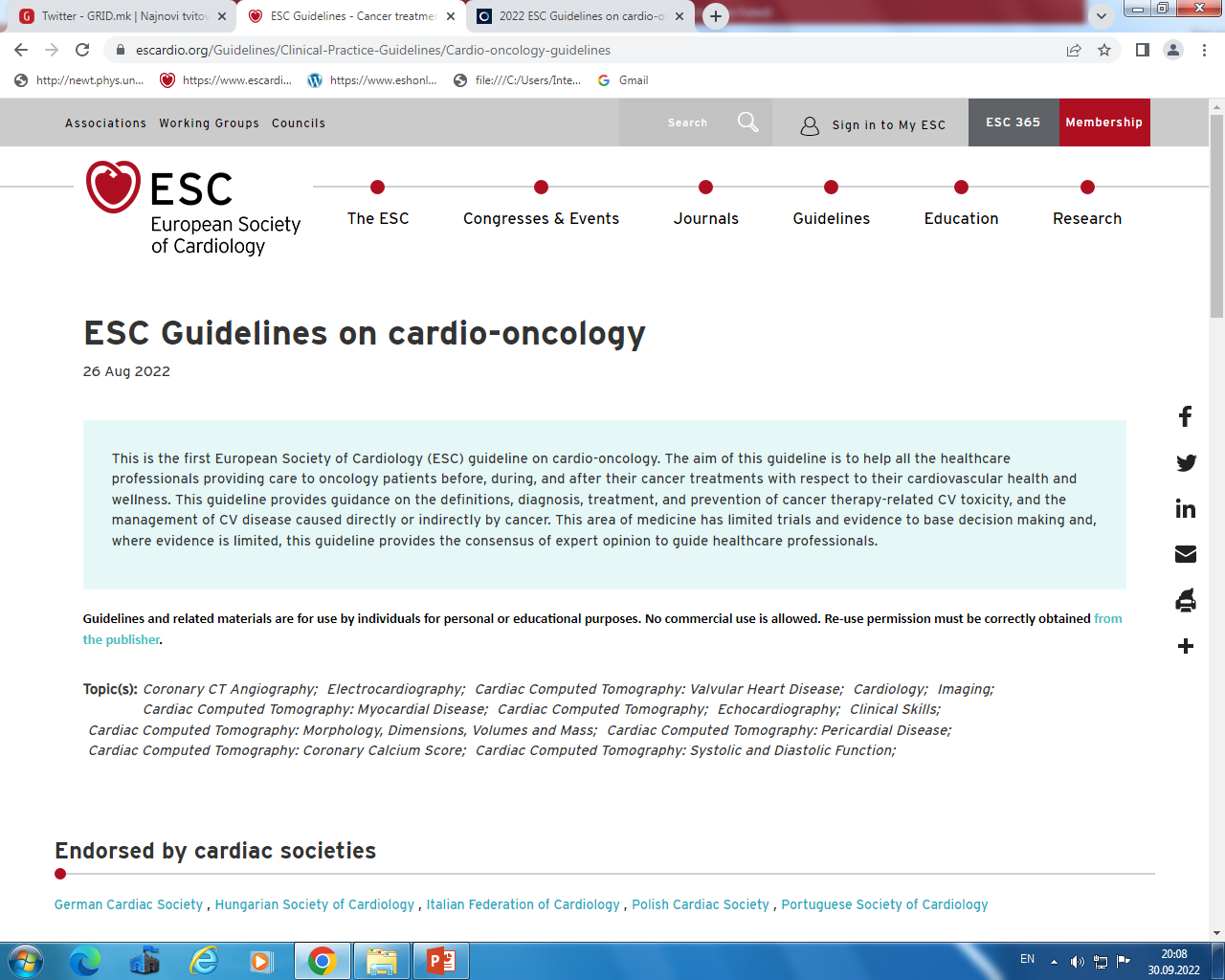 AL-CA - amyloid light-chain cardiac amyloidosis
Пред третман – 
NP (натри-диуретичен пептид).

BNP > 100 pg/mL или
 NT-proBNP > 125 pg/mL зголемен  ризик (10,8)КВС
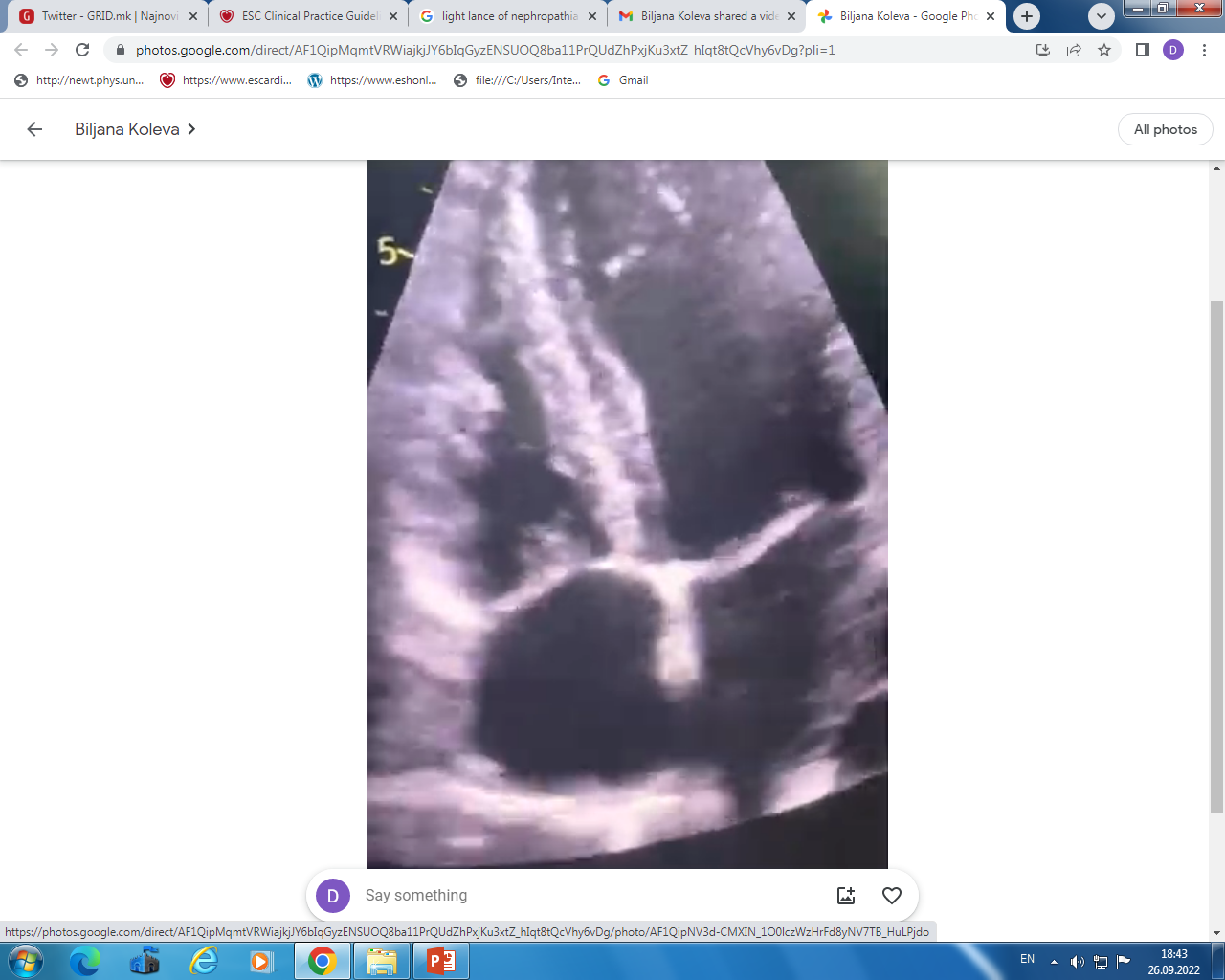 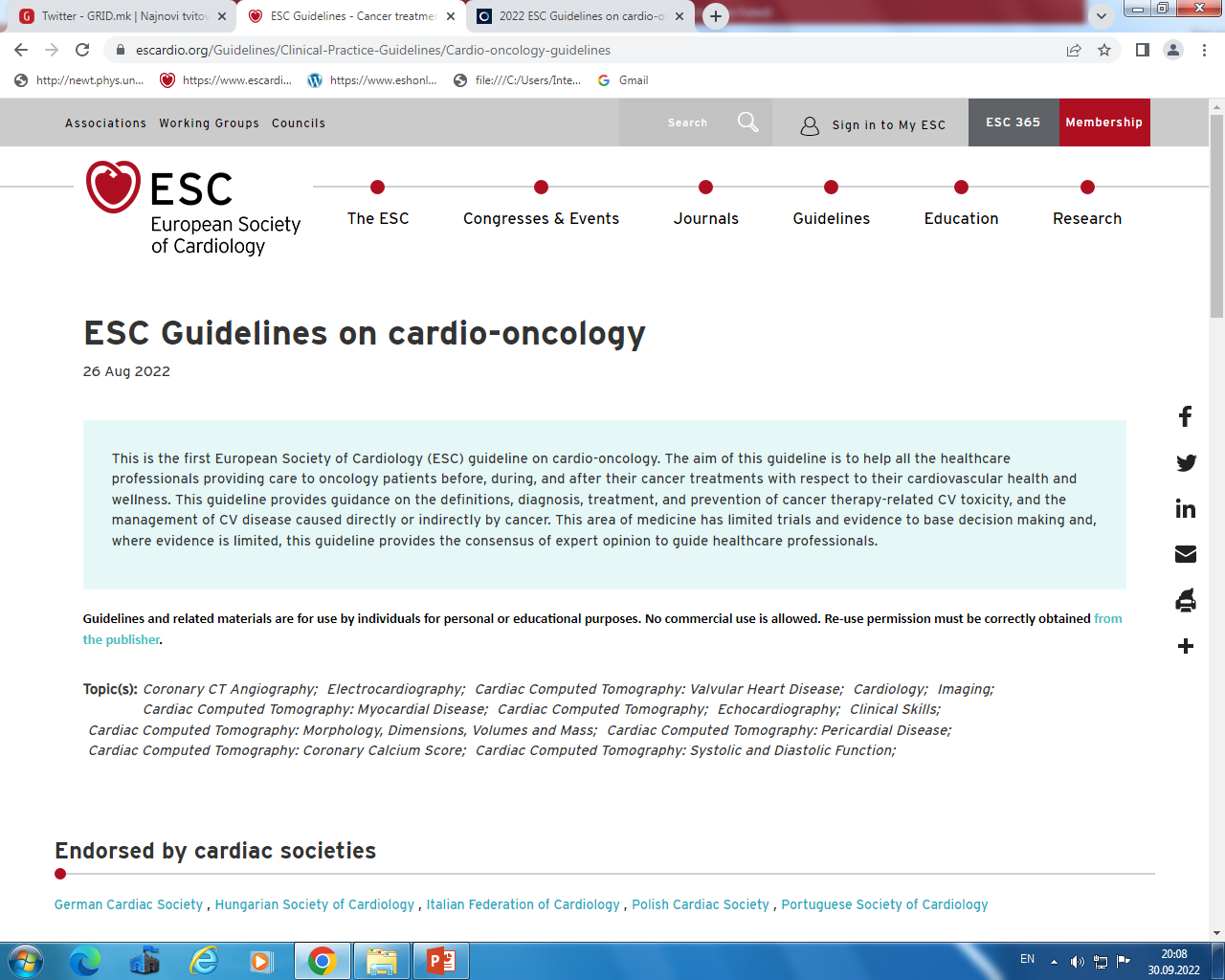 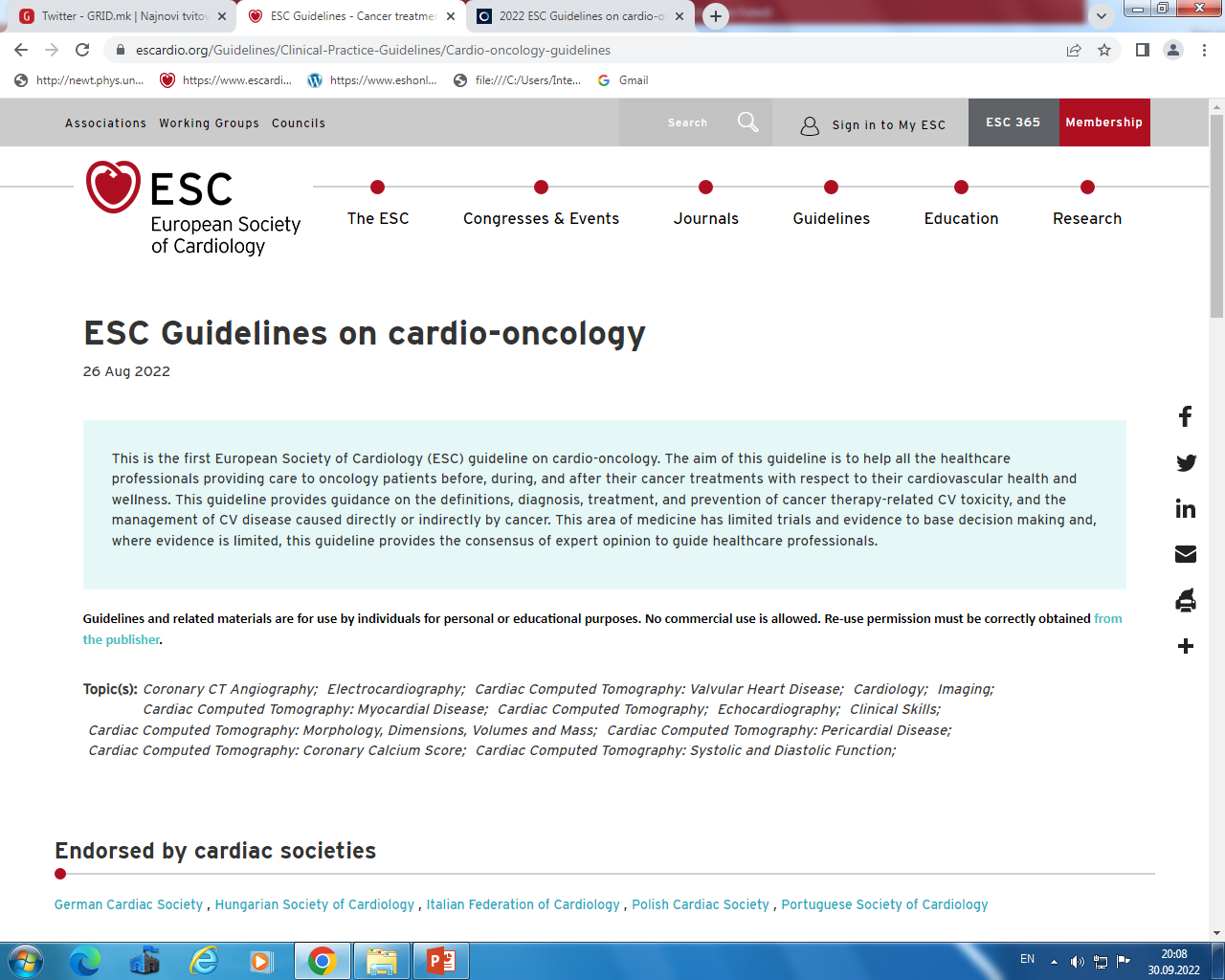 Заклучок
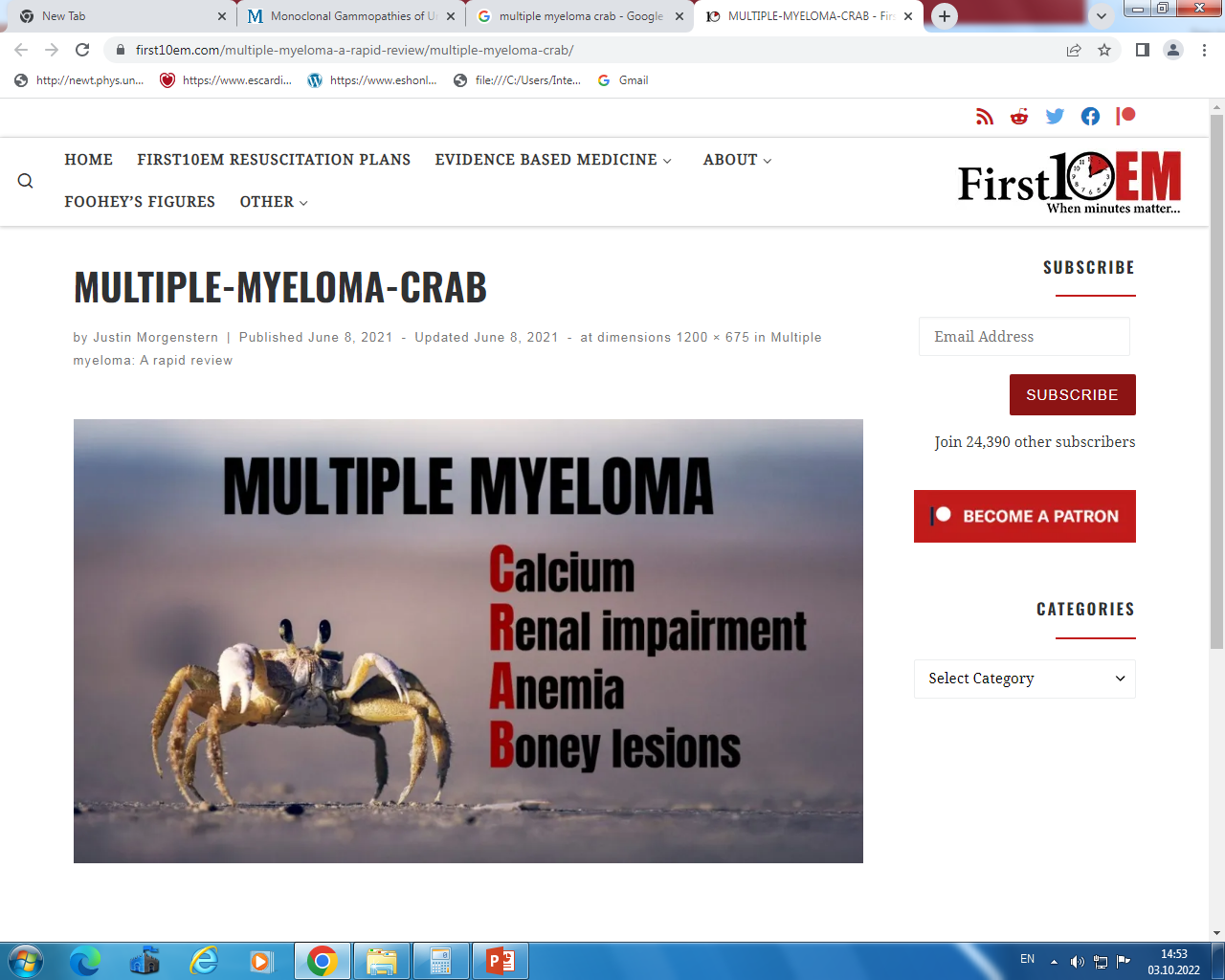 Ви благодарам за вниманието